What Difference does Differentiation Make?
Disciplinary literacy; that is, the teaching of reading and writing in social studies, history, science, and the technical subjects.”
From Palaeomagnetism and plate tectonics
“However the primeval continents may have been originally distributed it seems probable that they have ever since been subjected to the effects sub-crustal currents, with occasional integrations into larger masses, akin to Wegner’s Pangaea, alternating with separation of which the geography of today is naturally the most familiar example.”

Author: M. W. McElhinny
[Speaker Notes: On the Flesch Kincaid Reading Ease scale this received a -4.7
Grade Level 26.3
Needs a 60-80 for 12-15 year old]
What is the significant concept underlying this sentence?
Distilling for the Concept
What is the “geography of today”?
How was the geography of today created?
Tectonic plates produce this geography

Knowing this helps us to decide how to approach the content…
How do we help students arrive at this conception?
“First I looked up the lowest and highest points on Earth, starting with the deepest part of the ocean, the bottom of the Mariana Trench off Guam in the Pacific Ocean, then up to the crest of Mt. Everest – in all about a 20,000 – meter spread. Of course the atmosphere goes much higher… but I was interested only in our realm of experience, so I approximated and stuck to the limits of the folded planet crust.”

By Marc Peter Keane in the Art of Setting Stone
This might be where an above level reader would go on their own?
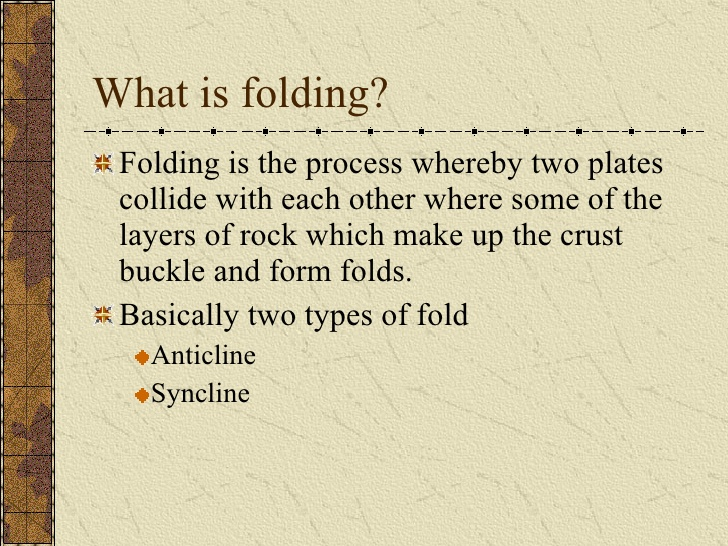 Connections
Giant Fold in Earth's Crust Explained 
New Study Describes How Earth's Surface Moves
Earth's Plate Tectonics May Eventually Stop
From LiveScience
Reading in Content Areas
Knowledge of text complexity required by Common Core
Differentiation essential to standards mastery
Collaboration with teachers will be necessary
Groups – Brainstorm differentiation
10 minutes
Groups – Activity 1
Differentiation
What is taught
How it is taught
Products students create 
Opportunities for learning organized into categories:
Content – curriculum concepts and structure of knowledge 
Process – varied instructional techniques
Product – student work to demonstrate learning
[Speaker Notes: Varying products improves cognitive development and students ability to express themselves]
Differentiation
But content, process, and product should be determined knowing students’ characteristics of
Readiness – learning experiences aligned closely with students’ previous skills and understanding of a topic lead them to learn better

Learning Styles – allow students to create work according to their personal preferences and styles

Interests – topics that spark students get them more involved and they remember more of what is taught
What is differentiation?
Content
Products
Comprehension Question
Describe how tectonic activity creates landforms.

How does…
1. Read the handout on Plate Tectonics
2. As you read, put a check (  ) by the big ideas
3. Share with your table if you felt your reading was:
Easy
Moderate
Challenging
Difficult
15 minutes
Group Activity 2
Look at the bottom right hand corner of your paper
Star – 5th grade
Circle – 5th grade
Square – 7th grade
Triangle – 8th grade
5 minutes
Group Activity 5
[Speaker Notes: A value between 60 and 80 should be easy for a 12 to 15 year old to understand.  Higher scores texts are easier to read.]
Summarizing
Duke and Pearson suggest these steps:
Delete unnecessary material
Delete redundant material
Provide a name for categories or list of details
Identify and use the author’s main purpose
Select or construct a topic sentence

What is a tectonic plate?  General Comprehension question.
Magnet Summary - Strategy
[Speaker Notes: Activity 3 - Didn’t get to make land features… stuck on term transform]
Summarizing – What is it?
Varies by subject
Involves deleting 
Is not retelling
Builds on retelling
Requires decision making
Improves comprehension
[Speaker Notes: Developing skills of deletion, inference, and generalizations. Why is it important?  2000 Report of the National Reading Panel]
Disciplinary Literacy Standards Science
CCSS.ELA-Literacy.RST.6-8.2 Determine the central ideas or conclusions of a text; provide an accurate summary of the text distinct from prior knowledge or opinions.
CCSS.ELA-Literacy.RST.6-8.5 Analyze the structure an author uses to organize a text, including how the major sections contribute to the whole and to an understanding of the topic.
CCSS.ELA-Literacy.RST.6-8.10 By the end of grade 8, read and comprehend science/technical texts in the grades 6–8 text complexity band independently and proficiently
Text Comprehension Instruction
Comprehension is defined as “intentional thinking during which meaning is constructed through interactions between text and reader” (Harris & Hodges, 1995). Thus, readers derive meaning from text when they engage in intentional, problem solving thinking processes. The data suggest that text comprehension is enhanced when readers actively relate the ideas represented in print to their own knowledge and experiences and construct mental representations in memory.

The rationale for the explicit teaching of comprehension skills is that comprehension can be improved by teaching students to use specific cognitive strategies or to reason strategically when they encounter barriers to understanding what they are reading. Readers acquire these strategies informally to some extent, but explicit or formal instruction in the application of comprehension strategies has been shown to be highly effective in enhancing understanding. The teacher generally demonstrates such strategies for students until the students are able to carry them out independently.
[Speaker Notes: Summarizing was one of 7 strategies selected as the most important.   2000 Report of National Reading Panel (450 studies reduced to 200)]
Accommodation vs. modification
ELA and Science Teacher
Differentiation Includes
Teacher Collaboration
Content – structure of knowledge 
Process – instructional techniques
Product – demonstrations of learning
Readiness – learning experiences aligned closely with students’ previous skills and understanding of a topic 
Learning Styles – allow students to create work according to their personal preferences and styles
Interests – topics that spark students get them more involved and they remember more of what is taught
Content
Science teacher knows his/her subject best  but,
Content, process, and product may require collaboration 
ELA teachers should have running records of student reading ability
ELA teachers usually know learning styles of students
ELA teachers often have more access to student interests
Framed Outline Strategy
Close Sentences:
The surface of _____ is not one solid part.  It is made of many _____. They fit side by side like a ______.  Unlike a puzzle, those ______ move.  They _____ each other.  They crash and _____.  The parts are called _________ plates.  There are _____ types of plates on Earth .  ________ plates are under the ocean water.  _________ plates are under the land.
[Speaker Notes: Activity 4]
Framed Outline
Summary Sentences:
The earth’s surface is made of many pieces.  These pieces fit together like a puzzle, but they also push and crash together.  They are called tectonic plates and there are two kinds of them.  Oceanic plates are under the water and Continental plates under the land.
[Speaker Notes: Activity 4]
What do you notice is different in the text levels?


“Good instruction must fill the gap that exists between the present  knowledge of a child and  the child’s potential.”

How might the leveled texts help you differentiate for SPED and ELL?
10 minutes
Group Activity 3 continued
With a partner use the RCRR (Read, Cover, Remember, Retell) strategy
You may recall that we help students build on retelling to get to summarizing.
10 minutes
Partner Activity 6
Plate tectonics (from the Late Latin tectonicus, from the Greek: τεκτονικός "pertaining to building")[1] is a scientific theory that describes the large-scale motions of Earth's lithosphere. The model builds on the concepts of continental drift, developed during the first few decades of the 20th century. The geoscientific community accepted the theory after the concepts of seafloor spreading were developed in the late 1950s and early 1960s.
The lithosphere is broken up into tectonic plates. On Earth, there are seven or eight major plates (depending on how they are defined) and many minor plates. Where plates meet, their relative motion determines the type of boundary: convergent, divergent, or transform. Earthquakes, volcanic activity, mountain-building, and oceanic trench formation occur along these plate boundaries. The lateral relative movement of the plates typically varies from zero to 100 mm annually.
Wikipedia Source
Grade Level 13
49.8

8 sentences
139 words
28 complex words
17 words per sentence
1.6 syllables per word
Partner Activity 4
Retelling to Summary
Common Core makes distinctions, but all agree that the “ability to summarize depends on some level of skill with paraphrasing and retelling.”
Retelling is oral
Paraphrasing is restating in your own words
Summarizing is a written account and should:
Be shorter than original text
Include the main ideas of a text
Reflect the structure and order of original text
Include important details
Common Core Standards…
K-1st grade the standards say retell
2-3rd grade the standards say recount
4-12th grade the standards say summary
“When students translate the ideas they have read into their own words they can more easily retrieve that information to accomplish a learning task.”

Shell Education, Leveled Texts for Science